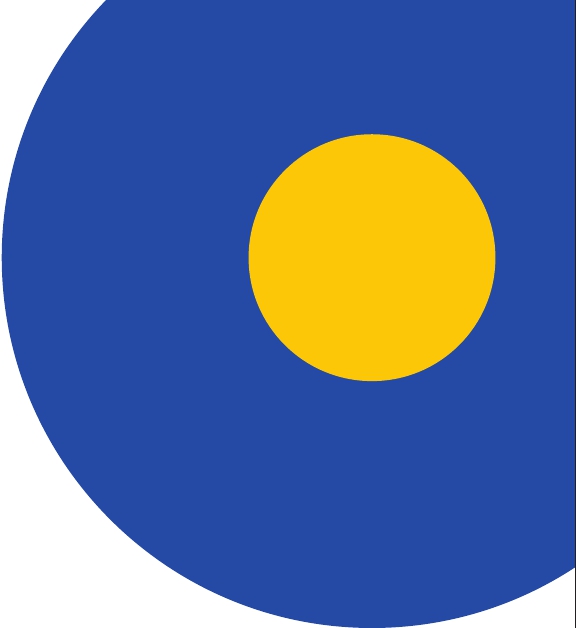 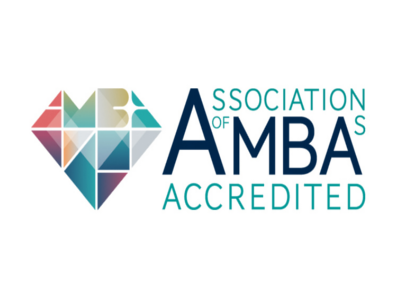 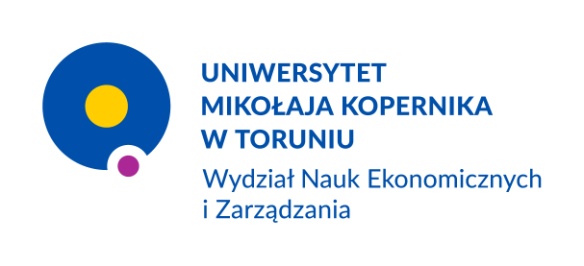 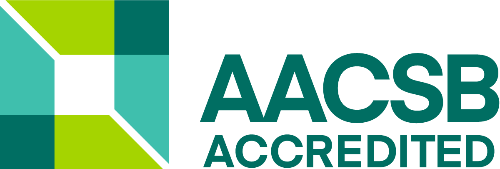 Moduł menedżerski
Moduł menedżerski
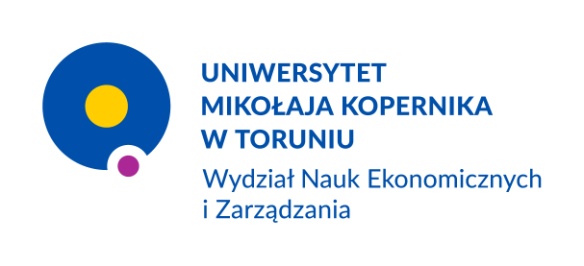 Co jest dziś najważniejsze w biznesie?

Dlaczego warto studiować moduł menedżerski?

Czego nauczysz się na module menedżerskim?

Ciekawe przedmioty.

Co po studiach?

Co wyróżnia model menedżerski?
Spis treści
Moduł menedżerski
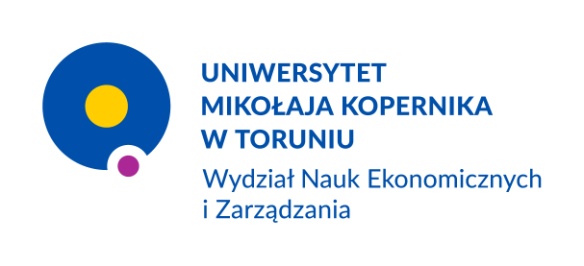 Co jest dziś najważniejsze w biznesie?
Znajomość zasad nowoczesnej gospodarki

Skuteczność działania 

Szybkość podejmowania decyzji
Moduł menedżerski
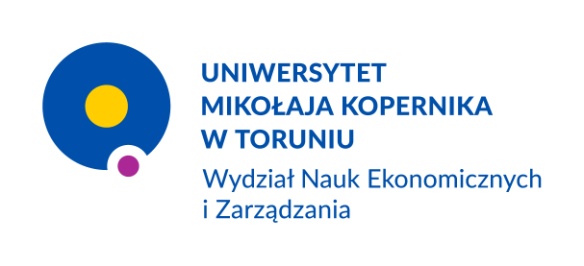 Jak działać szybko i skutecznie?
„Poznaj liczby” to fundamentalne przykazanie w biznesie. 
Dane o swojej działalności należy zbierać na każdym jej etapie (…).
 Należy jednak dokładnie zrozumieć, co pojęcie danych oznacza.								
Bill Gates								(Biznes szybki jak myśl)
Moduł menedżerski
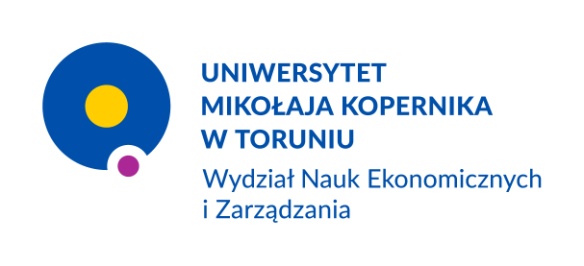 Jak działać szybko i skutecznie?
Dane są wszędzie  - otaczają NAS:
Komputery
Telefony
Internet
Trzeba je zrozumieć! Tzn.?
ZINTERPRETOWAĆ
DOKONAĆ ANALIZY
PODJĄĆ DECYZJĘ
Moduł menedżerski
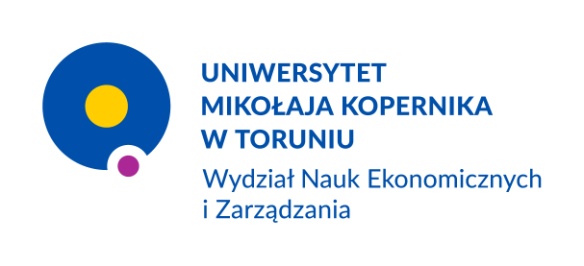 Z czego wynika obecnie przewaga konkurencyjna w biznesie?
Agnieszka Głowacka
Wiceprezes Zarządu ERBUD S.A.
Obejrzyj film!
Moduł menedżerski
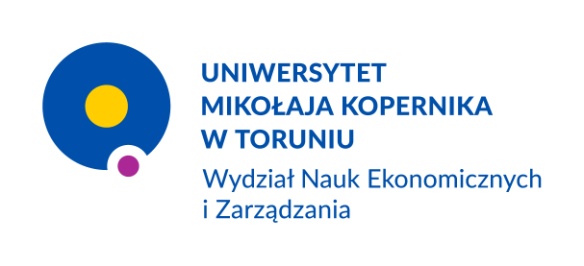 W trakcie studiów na module menedżerskim możesz się tego nauczyć!
Analizować sytuację wewnątrz przedsiębiorstwa

Analizować otoczenie makroekonomiczne przedsiębiorstwa

Prawidłowo zastosować metody analizy danych

Wykorzystać nowoczesne techniki informatyczne w procesie zarządzania i podejmowania decyzji

Interpretować wyniki i wyciągać wnioski wspierając się teorią ekonomii
Moduł menedżerski
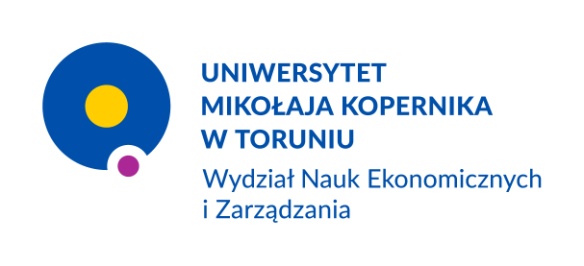 Z nami NIE!!!
Czy to trudne?
Moduł menedżerski
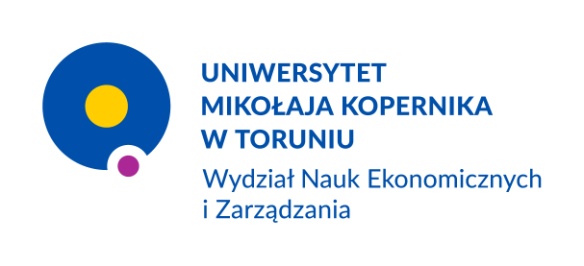 Jakie przedmioty czekają Cię na tym kierunku:
Regulacja gospodarki i polityka konkurencji
E-gospodarka
Internacjonalizacja przedsiębiorstw
Kultury organizacyjne
Strategiczna analiza otoczenia przedsiębiorstwa
Zarządzanie projektami
Społeczna odpowiedzialność biznesu
Moduł menedżerski
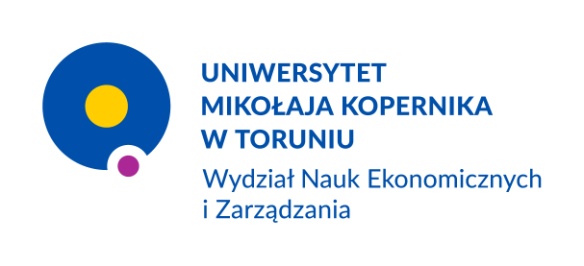 W procesie kształcenia studentów zwraca się szczególną uwagę na praktyczne umiejętności, które wykształcane są w aktywnych formach dydaktycznych: ćwiczeniach, warsztatach z udziałem ekspertów i praktyków biznesu.Zobacz jak pracujemy:
Przedmiot: Regulacja gospodarki i polityka konkurencji
Prowadzący: 
Dr hab. Jerzy Boehlke, prof.UMK 
Dr Paweł Neumann (TZMO S.A.)
Mgr Piotr Wiśniewski

FILM - przygotowanie do zajęć z Regulacji gospodarki i polityki konkurencji
Kliknij i obejrzyj!
Moduł menedżerski
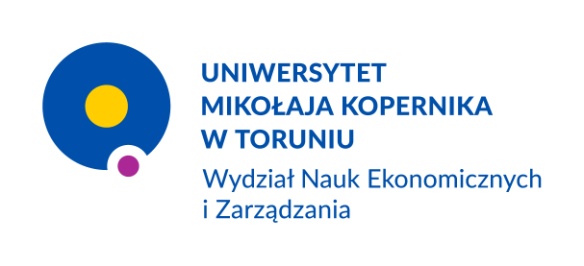 Najważniejsze efekty kształceniaEkonomia I stopnia moduł menedżerski
W zakresie wiedzy student:
Zna mikroekonomię, makroekonomię oraz metody i narzędzia ekonometrii
W zakresie umiejętności student:
Umie kompleksowo postrzegać i analizować problemy mikro- i makroekonomiczne
Potrafi praktycznie wykorzystać wiedzę do rozwiązywania problemów z wykorzystaniem różnych narzędzi
Potrafi przygotować się do podjęcia decyzji w warunkach ryzyka
W zakresie kompetencji student:
Wykazuje inicjatywę, samodzielność i odpowiedzialność
Ma świadomość potrzeby korzystania z interdyscyplinarnego podejścia w procesie podejmowania decyzji gospodarczych
Moduł menedżerski
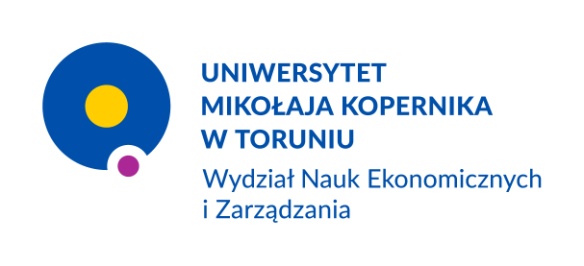 Co po studiach?
Zdobyte na studiach I stopnia wiedzę, umiejętności zarządcze, finansowe czy informatyczne oraz kompetencje absolwent może wykorzystać pracując w:

sektorze bankowym
sektorze przedsiębiorstw na stanowiskach zarządczych
administracji publicznej
może również z powodzeniem prowadzić własną działalność gospodarczą

	Możliwa jest kontynuacja studiów I stopnia na 
studiach magisterskich uzupełniających II stopnia 
w zakresie ekonomii menedżerskiej.

ZAPRASZAMY!
Moduł menedżerski
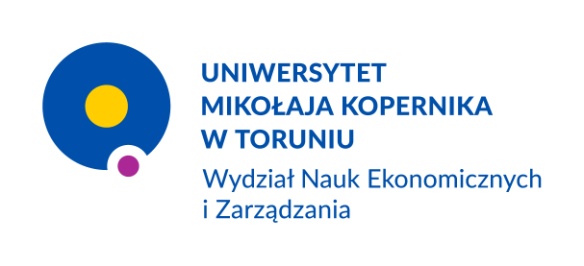 Opinia studenta
„ Uważam, że specjalność menadżerska jest to dobre dopełnienie kierunku ekonomia dla osób, które wiążą z tym swoją przyszłość zawodową.  Tematy zajęć związane są między innymi z przywództwem, zarządzaniem przedsiębiorstwem, działalnością firm w Polsce jak i za granicą. Otrzymana wiedza i umiejętności menadżerskie zbliżają nas do sprawowania funkcji menadżera. Przedmioty dobrane do danego modułu, poruszają różne, ciekawe obszary z zakresu ekonomii, zbliżające nas do objęcia w przyszłości stanowisk w zarządach”. 

Kinga Lewandowska
 studentka III roku Ekonomii na module menedżerskim
(rok akademicki 2017/2018)
Moduł menedżerski
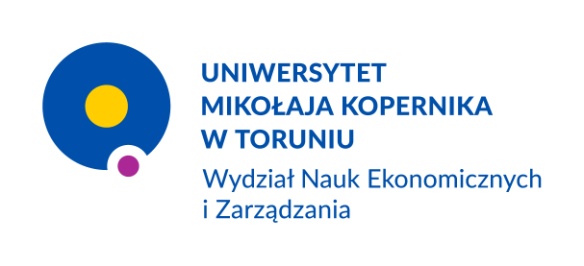 Dlaczego warto wybrać moduł menedżerski?
Jeśli chcesz:
poznać narzędzia służące do podejmowania decyzji,
zdobyć umiejętności samodzielnej analizy otoczenia przedsiębiorstwa,
poznać nowoczesne metody zarządzania,
wyciągać wnioski i aplikować je w procesie decyzyjnym,
dobrze przygotować się do studiów magisterskich uzupełniających z zakresu ekonomii menedżerskiej,

	wybierz studia ekonomiczne na module menedżerskim.
Kliknij i obejrzyj!
Moduł menedżerski
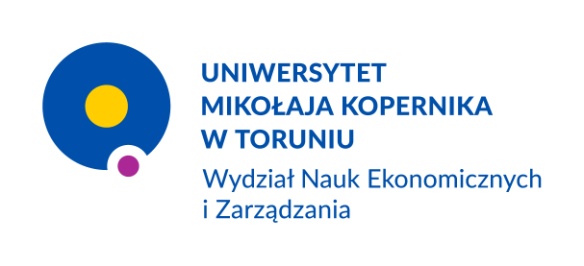 Osiągnięcia Katedry Ekonomii prowadzącej moduł menedżerski

Współ/organizacja konferencji naukowych
Międzynarodowych: Contemporary Issues in Economy
Krajowych: Ekonomia i Prawo / Instytucje w Teorii i Praktyce
Dla studentów i doktorantów: Problemy Gospodarki Światowej
Nagrody i wyróżnienia za publikacje naukowe pracowników KE
Granty zdobyte przez pracowników KE
Projekty naukowe prowadzone przez pracowników KE
Współpraca z Polskim Towarzystwem Ekonomicznym Oddział w Toruniu, w ramach którego działa Sekcja Studencka.
Zapraszamy na moduł menedżerski!!!
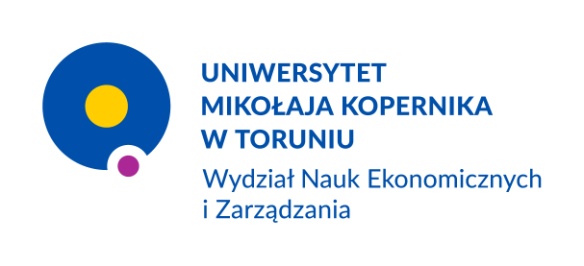 Katedra Ekonomii
zaprasza na moduł menedżerski!

Dziękujemy za uwagę!